Nov 2022 PDCWG Presentation - ERCOT Ancillary Service Methodology Analysis

BAL-003 and the RRS Requirements
NRG Texas Market Operations

Chad Mulholland, Control Systems Specialist
November 16, 2022
Big picture

This presentation seeks to encourage ERCOT, the PDCWG, and other stakeholders to redesign the existing AS Methodology such that more meaningful stakeholder input goes into the analysis of AS allocations.
AS Methodology Background
One of the starting points every year for discussing and reviewing ERCOT’s AS Methodology is to make a presentation to the PDCWG.

This starting point is logical because the PDCWG is viewed by other stakeholder forums (ROS and TAC in particular) as the group best suited to analyze issues that are more technical in nature, and which have an impact on reliability.

ERCOT puts considerable time and effort into an analysis every year, and packages that into a PPT slide deck which then comes to PDCWG. This package contains a lot of excellent information that is valuable in getting a glimpse at the reliability impacts of decisions around AS strategy, and MW allocations.

However, those slides place a heavy emphasis on ensuring there are “enough” AS procured for any contingency – but the slides give little insight into some of the trade offs of the decisions underlying the slides
The Objective
The goal of this presentation is to encourage ERCOT stakeholders to develop a new methodology, which incorporates more stakeholder input to the underlying AS strategy analysis – the steps that are taken prior to creating the PPT slides that ERCOT brings forward to the stakeholder panels
Post-ECRS Assumption
The following analysis of RRS, and the requirements of BAL-003, are better suited to the post-ECRS implementation market.

The underlying assumption of the analysis is that RRS no longer serves two purposes: ensuring on-line headroom for immediate primary frequency response (PFR), as well as providing SCED dispatchable MW that assist with frequency recovery

ECRS can largely back-fill the SCED dispatchable MW bucket once implemented
Excerpts from the BAL-003 
(Frequency Response and Frequency Bias Setting, based upon revision 3)
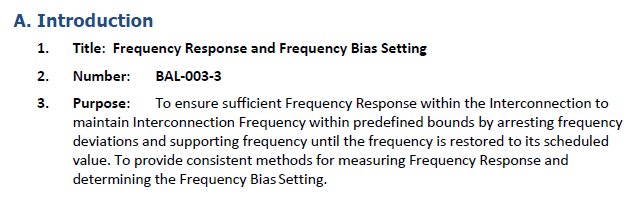 Excerpts from the BAL-003 
(continued)
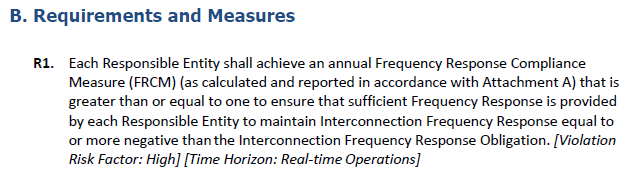 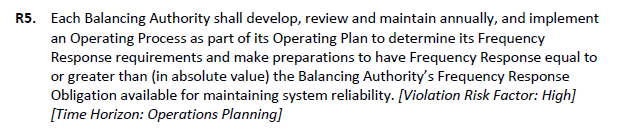 Initial Summary Assessment

While the actual BAL-003 text does very clearly state that all Responsible Entities (ERCOT) should ensure sufficient Frequency Response within predefined bounds, the text leaves it to interpretation “what is sufficient”, and “what predefined bounds”?

  The choice of the UFLS threshold (59.3 Hz) as the predefined bound of frequency has excellent technical and reliability foundations. If the frequency ever breaches UFLS, the chances of additional generator trips, or damage to turbines, will increase rapidly – and this could result in a blackout.

  The choice of sufficient MW bounds deserves a bit more consideration.
Some questions to be considered:

Does ERCOT need to protect against two-STP units simultaneously tripping?

Is RRS the only source of MW reserves, or does RRS need to be relied upon solely?
Initial Considerations

The largest frequency disturbance in ERCOT in the past 7 years (evaluating April 1, 2015 to Aug 31, 2022) was 1,507 MW (in 2015).

ERCOT utilizes 2,805 MW as the two-STP, MW loss protection limit (for determining RRS in the AS Methodology).

Is it necessary to reliable operations that ERCOT maintain nearly 2x the MW value of any actual disturbance event that has occurred in a 7-year time span?

Are there tools in addition to RRS that could help to ensure adequate frequency responsive capacity?

By requiring RRS to be sustained at 2x the largest MW disturbance, could ERCOT be harming other important reliability objectives, such as hot weather MW generating capacity, cold weather resiliency, interconnection inertia, and generator life-span & retirement?
Given the difference between historical FMEs (1,507 MW) and the AS Methodology MW protection level for RRS (2,805 MW), combined with the possibility that there are adverse reliability consequences to over-allocation of RRS, participants and stakeholders in the ERCOT market should consider an alternative approach to meeting the requirements of BAL-003. 

However, this consideration can be accomplished without abandonment of the two-STP unit protection goal.

Accomplishing this would mean crafting a more technically-driven approach to maintaining sufficient frequency responsive capacity, and defining an agreeable risk acceptance threshold.

What might this look like?

First, a few important caveats & deficiencies to the subsequent analysis…
For the analysis that follows, there are some unknown factors that could improve the technical foundation of subsequent decisions and recommendations:

Historically, how often have dual sympathetic trips occurred for power plants (and/or, specifically for nuclear units)?

Beyond the timeframe where FMEs were analyzed for this study (April 2015 to Aug 2022), have there been frequency events for larger MW (larger than 1,507 MW) values in ERCOT?

Has there ever been an FME in ERCOT at or above 2,805 MW?

Are there any design mitigations in ERCOT or at STP which reduce dual sympathetic trip probability?
What about factors that strengthen the case for rethinking the existing RRS methodology?

One piece of technical evidence, aside from historical FME stats, that the existing AS Methodology provides more frequency response than is needed for reliability:

FRM vs FRO comparison
While the FRM/FRO metrics are in the process of being modified in the current revision of BAL-003 (rev 3), the current rolling average for frequency response being generated in ERCOT is 1,223.7 MW/0.1 Hz, as compared to the reliability obligation of 412.0 MW/0.1 Hz. 

Thus, ERCOT generates 2.97x the frequency response that NERC believes is needed for reliable operations.
An outline of an alternative proposal for RRS design in the AS Methodology
Step 1: Calculate the non-RRS, online, undispatched head room (Undeployed Reg Up + Online HASL – Total MW Output) at every 5-minute interval. Determine the MW value of this head room for *95% of the 5-minute intervals of every month.

Step 2: Size RRS such that it fills the gap between 2,805 MW and the *95% online headroom calculation.

If *95% online headroom is 1,200 MW, then RRS would be 1,605 MW.

This methodology creates a more intuitive alignment between RRS and historical FME data, while also maintaining a level of protection for the severe stress case of loss of the 2 largest ERCOT generators simultaneously.

*The 95% value is TBD, and dependent upon PDCWG recommendation.
An anecdotal study

A comparable one-day analysis (Aug 4, 2022) was performed which tallied Undeployed Reg Up in ERCOT, along with the total MW generation and total online HASL data from only NRG assets.

The NRG assets represent very roughly 10% of ERCOT capacity.

The analysis shows that Undeployed Reg Up, plus the undeployed NRG MW, leaves 328 MW more than 90% of the time – 133 MW more than 95% of the time – and 30 MW more than 99% of the time.
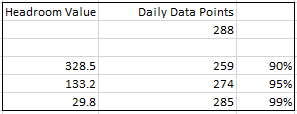 Study implications

If the other 90% of ERCOT assets that are not operated by NRG show similar data to this,

And if other dates look similar to Aug 4, 2022,

Then one could conclude that in addition to the RRS capacity ERCOT also maintains more frequency responsive headroom:
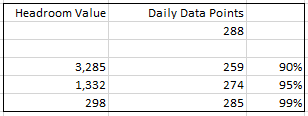 A suggested forward path

ERCOT maintains the target value of frequency responsive capacity at 2,805 MW

ERCOT stakeholders recognize that no frequency events (at least not in a very long time) have been greater than 1,507 MW

PDCWG could make a recommendation to ROS to maintain RRS capacity to cover the largest contingency documented in the prior 7 years, and to protect contingencies beyond that threshold via statistical analysis of online headroom
Important note – the procedure outlined on slide 12 accomplishes this sequentially in reverse, but inserting a floor value on RRS tied directly to the largest contingency would achieve this objective

ERCOT would then perform an analysis on the full Interconnection capacity and assets for a full 12 months, and would bring resulting data back to PDCWG for discussion (analysis to be updated monthly by ERCOT)

PDCWG could then make a recommendation to ROS to modify the AS Methodology, with an appropriate risk acceptance level of 90%, 95%,99%, or some other value
In a nutshell

This analysis boils down to effectively calculating RRS requirements (post-ECRS implementation) as:

	RRS Allocation*  =  2,805 MW  - Online Statistical Headroom
	*with a floor value on RRS Allocation that it cannot be less than 1,507 MW

Stakeholder discussions around this specific calculation proposal, as well as the overall AS Methodology should continue either via the PDCWG, ROS, or other stakeholder forums
Summary
The existing AS Methodology for establishing RRS is based on an interpretation of the BAL-003 standard. That interpretation is that “ensuring sufficient Frequency Response” equates to a loss of 2,805 MW, and that the only MW that can be relied upon for Frequency Response are from RRS.

The historical data shows these interpretations to be far beyond the reliability needs of the Interconnection. A case can be made that sufficient Frequency Response can be maintained by reducing the RRS allocation and relying on additional tools for this most severe stress test of Frequency Response.

Modification of the AS Methodology could encourage more analysis and discussion of this RRS proposal, as well as facilitating similar analysis of other Ancillary Services – ECRS & NSRS
Back up / Appendix Slides
MSSC definition in NERC glossary:
The Balancing Contingency Event, due to a single contingency identified using system models maintained within the Reserve Sharing Group or a Balancing Authority’s area, that would result in the greatest loss (measured in MW) of resource output used by the RSG or a BA at the time of the event to meet Firm Demand and export obligation.
(Also referred to as an N-1 contingency)
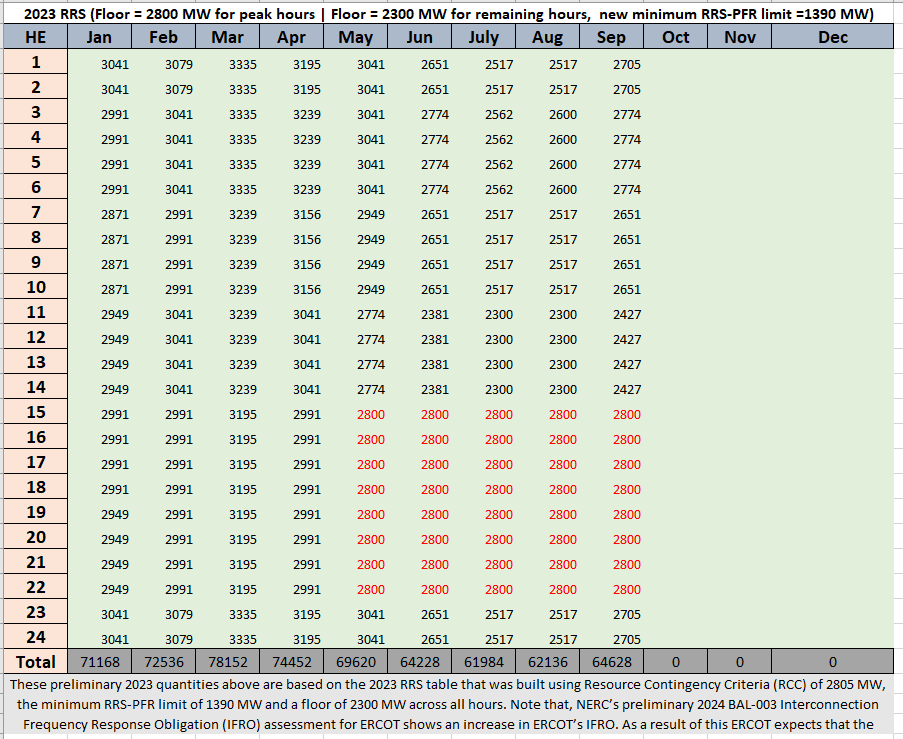